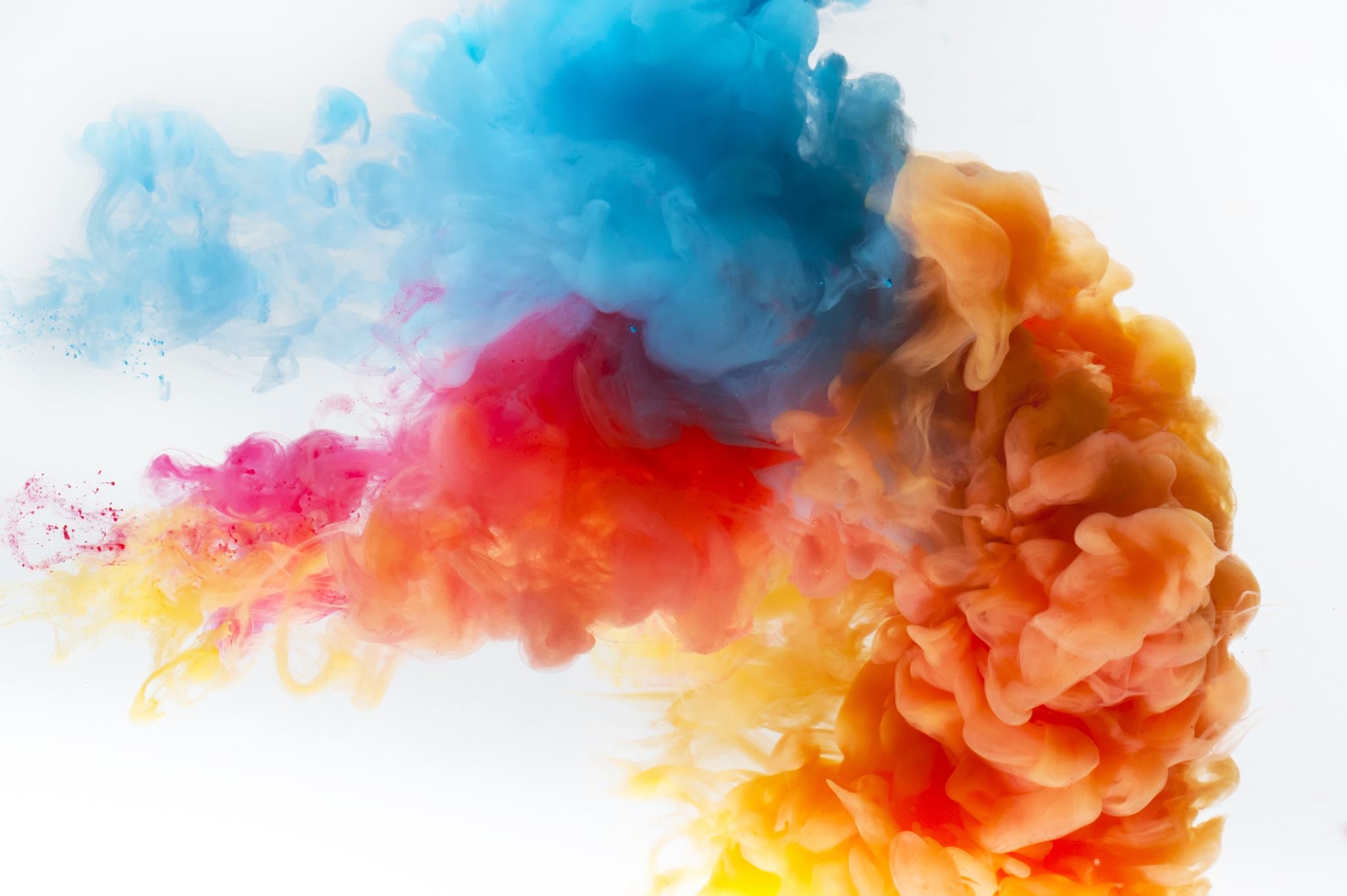 LEARNING SPACES
EXPERIENTIAL LEARNING METHODOLOGY
Creating and Holding a Hospitable Space for Learning
Creating Learner-Centered Learning Space
Creating a Ludic Learning Space
Creating Space for Conversational Learning
Creating Space for Reflective Thinking
Creating Spaces to Develop and Sustain Deep Learning